Партнерство как новая форма взаимодействия  дошкольной образовательной организации с семьями воспитанников
Подготовила учитель –дефектолог
Детский сад «Центр коррекции и развития детей» г. о. Новокуйбышевск
Кишова Виктория Вячеславовна
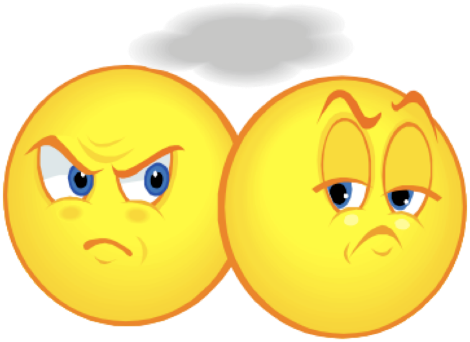 Противоречия
Родители не осознают последствий  своего влияния на ребенка в дошкольном детстве
Родителям присуща позиция отчуждения и пассивности в вопросах воспитания их детей
Родители не решаются проявить инициативу в установлении контактов с воспитателями
Воспитатели не знают четко, чем могу помочь родители  при реализации образовательного процесса
Не всегда воспитатели заинтересованы в установлении партнерских отношений с семьей, беря на себя главенствующую роль в организации воспитательного процесса
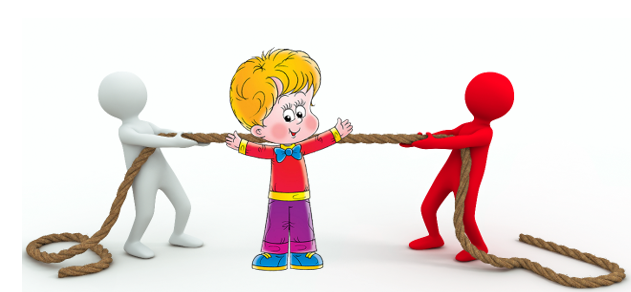 Новые отношений семьи и дошкольной образовательной организации, предусматривающих сотрудничество  и взаимодействие в совместных усилиях и общении.
Партнерство – добровольное соглашение о сотрудничестве между двумя или более сторонами, в котором все участники договариваются работать вместе. Данная форма взаимодействия предполагает общие интересы и равенство сторон.
Принципы партнерства
Взаимопроникновение двух социальных институтов семьи и дошкольной образовательной организации. 
Открытость дошкольной образовательной организации. 
Гуманный подход
Индивидуально дифференцированный подход
Обратная связь.
Составляющие успешного взаимодействия
Наличие договора
Родители и  педагоги детского  сада-  союзники в вопросах развития и воспитания детей.
Основной целью дошкольной образовательной организации в выстраивании партнерский отношений с семьями воспитанников должно стать направление активности родителей на реализацию их специфической роли в воспитании детей в контексте требований ФГОС дошкольного образования.
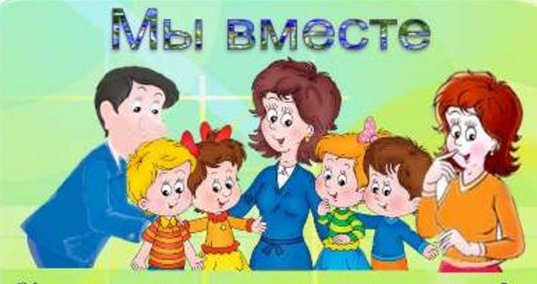 В 2014 - 2016  учебном году  региональная стажировочная  площадка по теме «Развитие партнёрства дошкольной образовательной организации и семьи как новые возможности развития дошкольного учреждения».
Спасибо за внимание